Битва за Москву5 декабря 1941 года
Выступление Юрия Левитана 22 июня 1941 года
Первый налет на Москву в ночь 22 июля 1941 года
Сухопутное наступление на Москву в октябре 1941 года
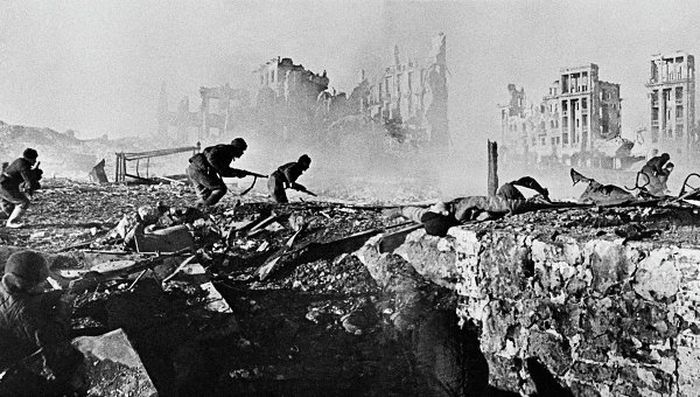 7 ноября 1941 года – парад советских войск на Красной площади
Была Москва пургой заметена, 
У мавзолея ели леденели, 
И шла по Красной площади война
Усталая в простреленной шинели.
Война, жестокая война
Уж пятый месяц длится.
Жизнь, как струна, напряжена – 
В опасности столица
Защитники столицы
Генерал Михаил Федорович Лукин
Политрук Василий Клочков
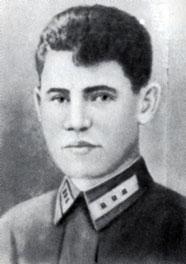 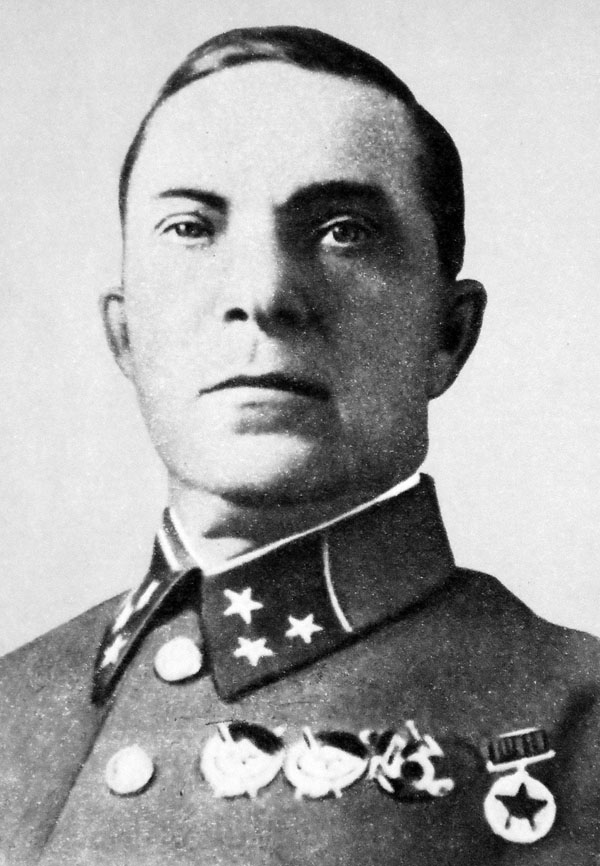 Илья Кузин - партизан
Михаил Алексеевич Гурьянов – заместитель командира партизанского отряда
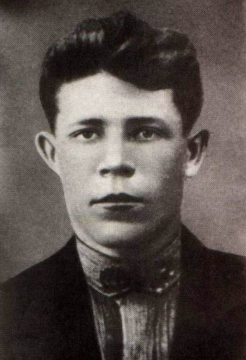 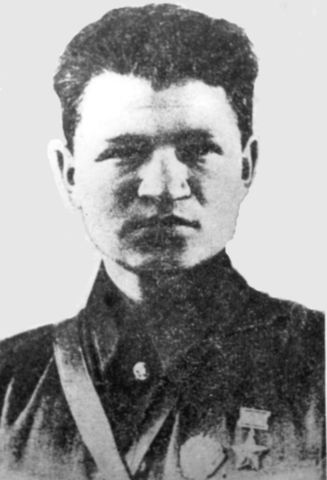 Иван Петрович Иванов – повторил подвиг Ивана Сусанина
Вера Волошина – московская студентка из города Кемерово
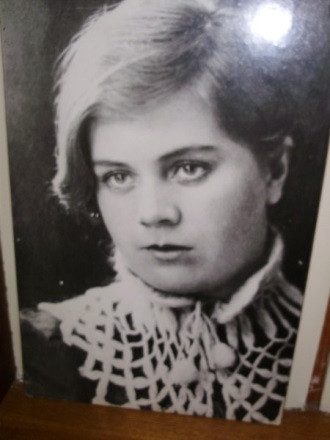 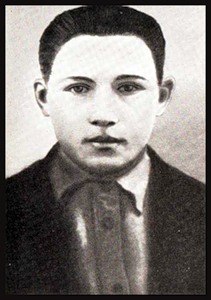 Вячеслав Викторович Васильковский – сержант, молодой историк
Зоя Космодемьянская - партизанка
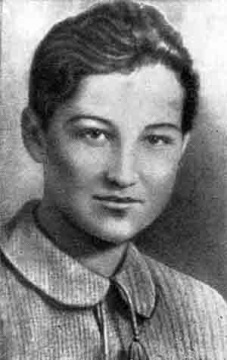 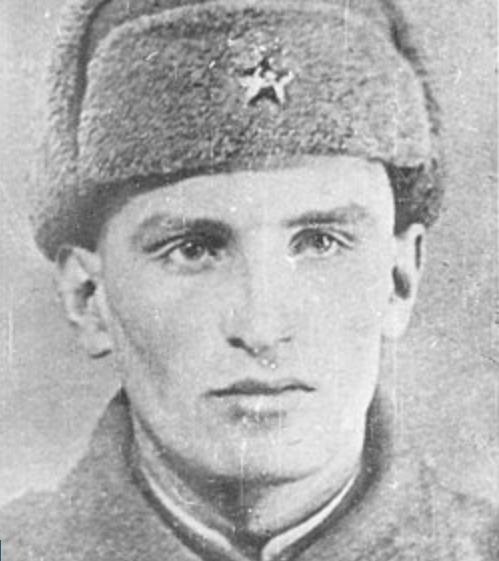 Георгий Константинович Жуков – Маршал Победы
Виктор Талалихин – заместитель командира авиационного полка
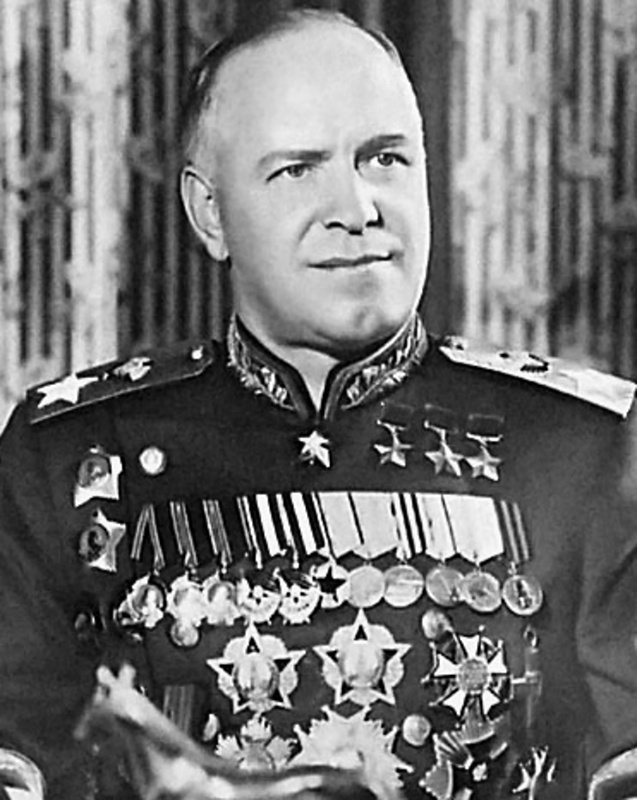 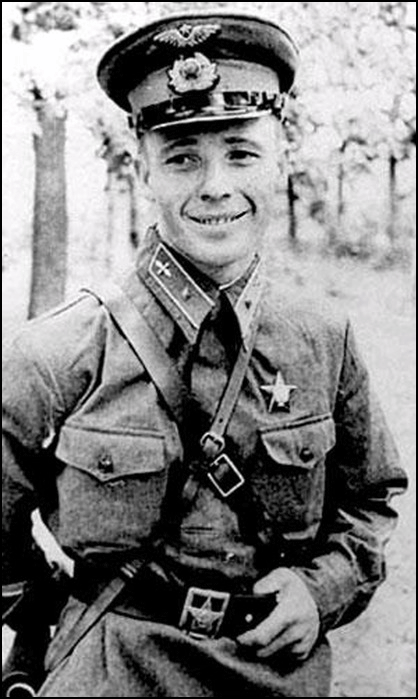 2 декабря 1966 года открытие Могилы Неизвестного Солдата в Москве